Администрация Первомайского сельского поселения
Исполнение бюджета
Первомайского сельского поселения 
Миллеровского района за 2022 год
2
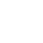 Администрация Первомайского сельского поселения
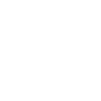 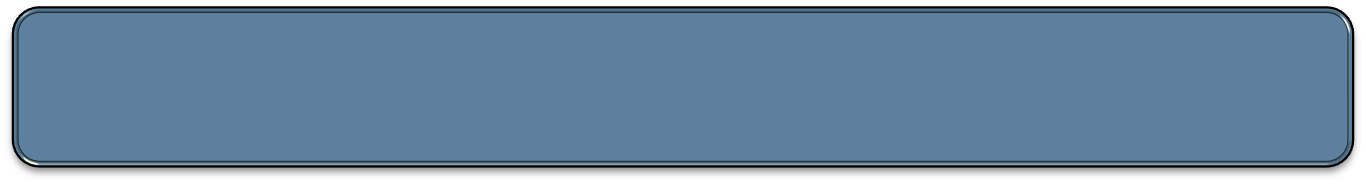 Исполнение бюджета Первомайского сельского поселения Миллеровского района в 2022 году осуществлялось на основе
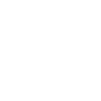 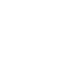 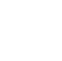 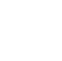 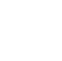 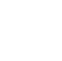 3
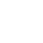 Администрация Первомайского сельского поселения
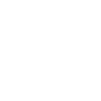 Основные направления бюджетной и налоговой политики Первомайского сельского поселения в 2022 году
4
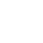 Администрация Первомайского сельского поселения
Основные  характеристики  бюджета Первомайского сельского поселения Миллеровского района за 2022 год
тыс. рублей
Плановые бюджетные назначения
Динамика к 2021 году, %
Показатель
Исполнено
% исполнения
I. Доходы, всего                  14 058,0               14 923,1               106,2                     117,3
В т.ч.Безвозмездные поступления, всего
5 726,8	 5 726,8	  100,0	     125,9
II. Расходы, всего              14 291,7               14 085,2                 98,6                     99,7
III. Профицит (дефицит)
-233,7                837,9                         -                         -
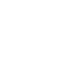 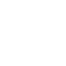 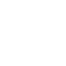 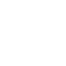 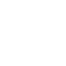 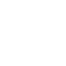 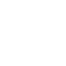 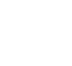 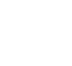 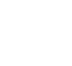 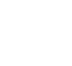 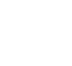 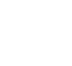 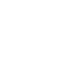 5
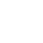 Администрация Первомайского сельского поселения
Исполнение доходов бюджета Первомайского сельского поселения Миллеровского района за 2022 год тыс.руб.
Доходы от продажи 
материальных активов 505,4
6
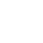 Администрация Первомайского сельского поселения
СТРУКТУРА НАЛОГОВЫХ И НЕНАЛОГОВЫХ ДОХОДОВ БЮДЖЕТА Первомайского СЕЛЬСКОГО ПОСЕЛЕНИЯ МИЛЛЕРОВСКОГО РАЙОНА  ЗА 2022 ГОД
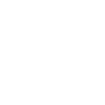 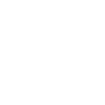 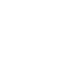 ВСЕГО – 8 173,3 тыс. рублей
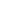 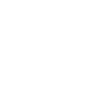 10
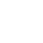 Администрация Первомайского сельского поселения
СТРУКТУРА РАСХОДОВ БЮДЖЕТА Первомайского СЕЛЬСКОГО ПОСЕЛЕНИЯ МИЛЛЕРОВСКОГО РАЙОНА В 2022 ГОДУ
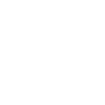 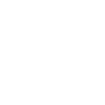 тыс. рублей
14085,2 тыс. рублей
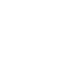 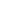 Социальная сфера – 6636,8 тыс. рублей
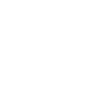 11
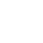 Администрация Первомайского сельского поселения
ДИНАМИКА РАСХОДОВ БЮДЖЕТА Первомайского СЕЛЬСКОГО ПОСЕЛЕНИЯ МИЛЛЕРОВСКОГО РАЙОНА В 2021 – 2022 гг.
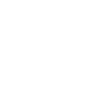 тыс. рублей
99,7%
12
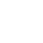 Администрация Первомайского сельского поселения
СТРУКТУРА РАСХОДОВ ПО МУНИЦИПАЛЬНЫМ ПРОГРАММАМ Первомайского СЕЛЬСКОГО ПОСЕЛЕНИЯ В 2022 ГОДУ
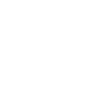 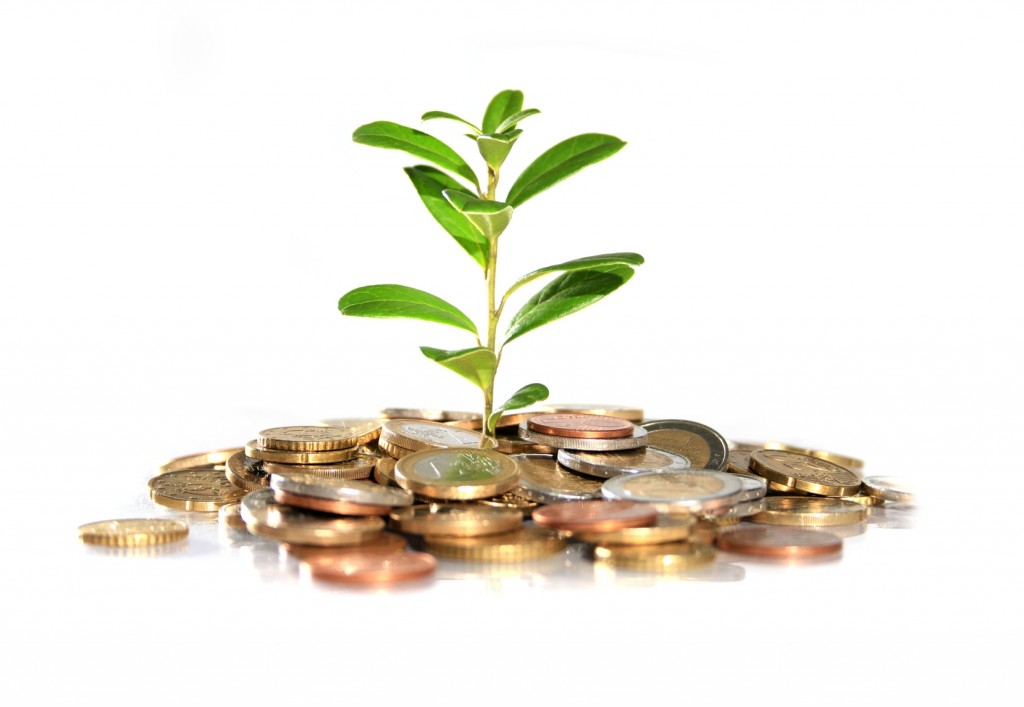 13
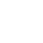 Администрация Первомайского сельского поселения
ОБЪЁМЫ МЕЖБЮДЖЕТНЫХ ТРАНСФЕРТОВ БЮДЖЕТА Первомайского СЕЛЬСКОГО ПОСЕЛЕНИЯ МИЛЛЕРОВСКОГО РАЙОНА В 2021 – 2022 ГОДАХ
тыс. рублей
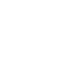 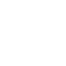 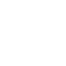 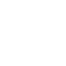 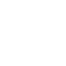 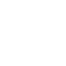 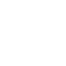 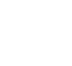 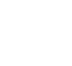 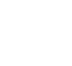 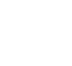 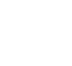 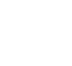 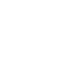